Boston Birds
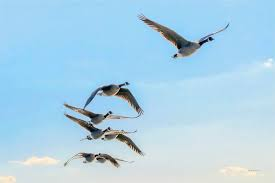 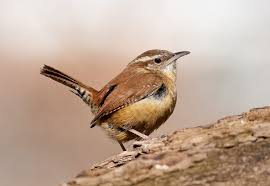 Shared Reading Week 6
Wings spread wide
Up to the sky,

Wild geese honk
As they fly by.

Building a nest
Up in a tree,

Wrens open their lungs
To sing sweet songs for me.